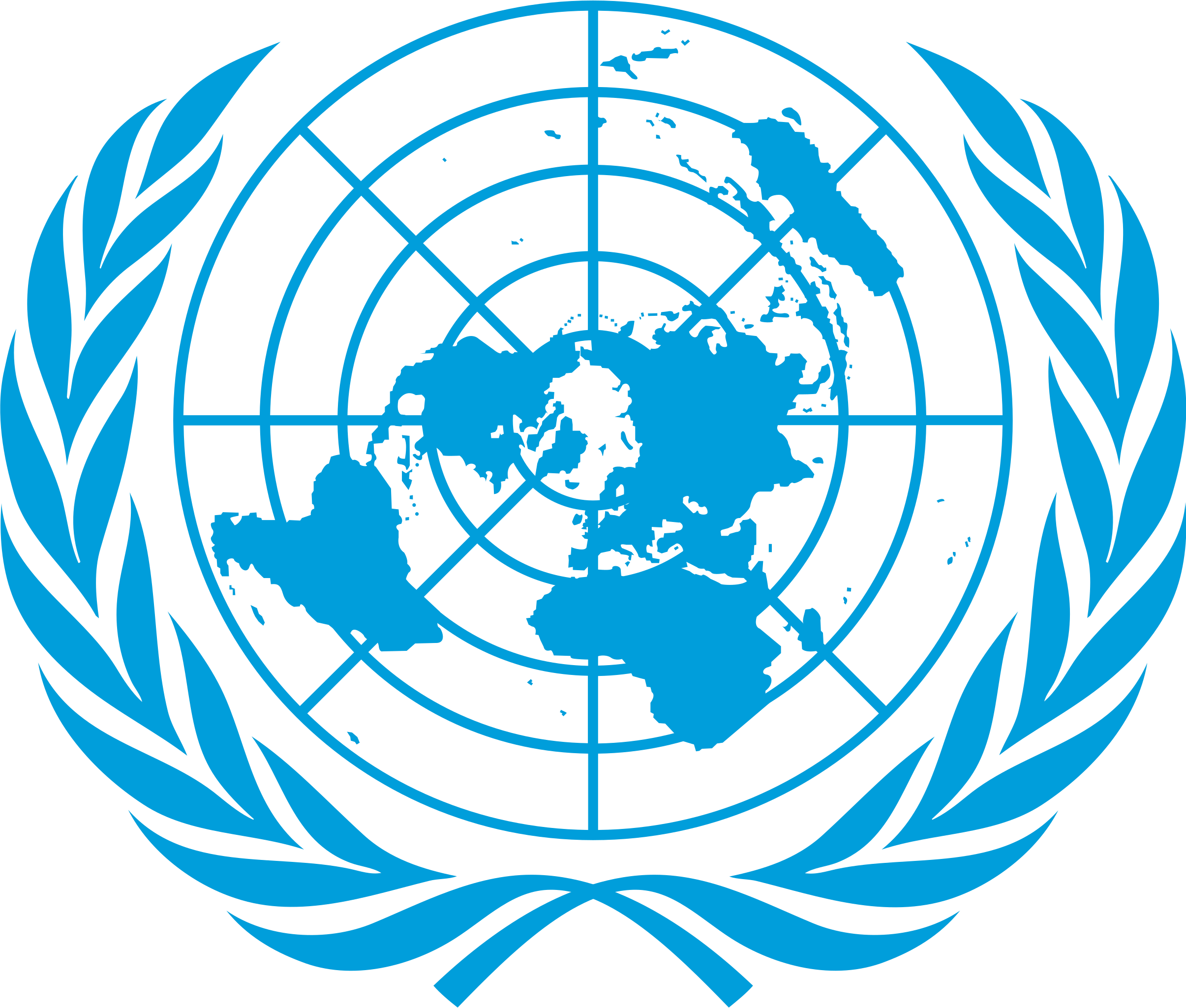 Colloquium with Ambassador Maurizio Massari --Permanent Representative of Italy to the United Nations
GW Law School – Stuart 101
Thursday, February 9, 2023
11-12
Agenda
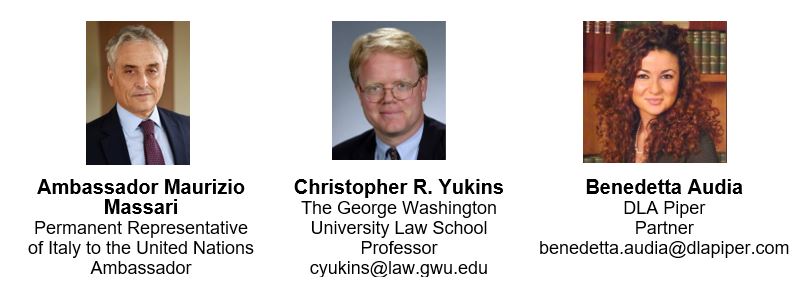 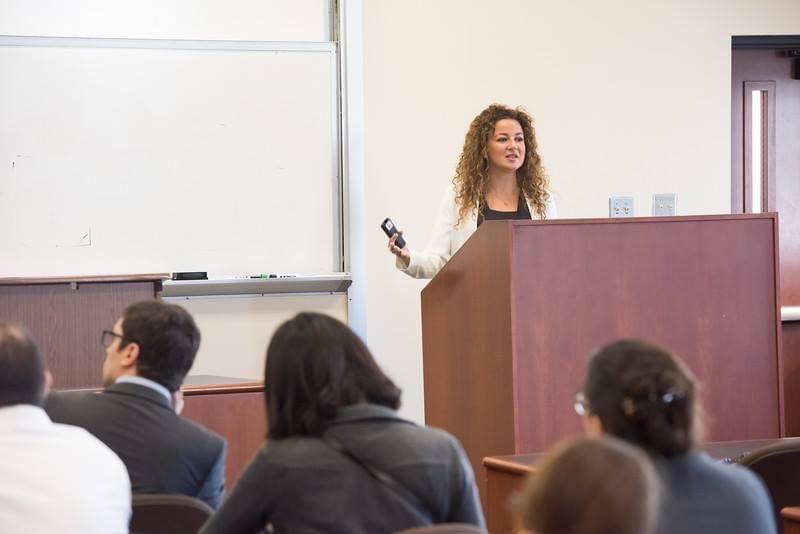 Questions for Ambassador Massari –Professor Benedetta Audia
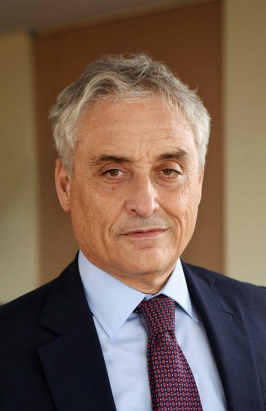 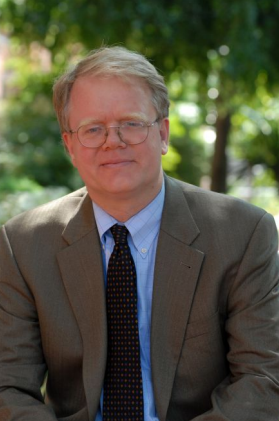 UNCITRAL Model Procurement Law:Potential Next Steps
Christopher Yukins
 George Washington University Law School
Special thanks to:  Caroline Nicholas UNCITRAL Secretariat
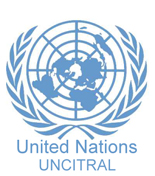 The UNCITRAL Model Law – 1994-2011

Non-binding “private international law” template for a national procurement law, with options 
Influence (1): Main users: economies in transition/developing countries
Influence (2): Main contributors to negotiations: developed countries, IGOs 
Geo-economic background: anti-corruption to financial crisis
2011 text is more complex than 1994 iteration, reflecting procurement market
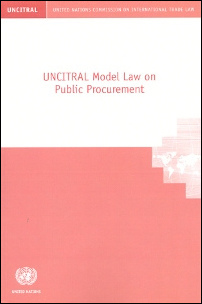 3
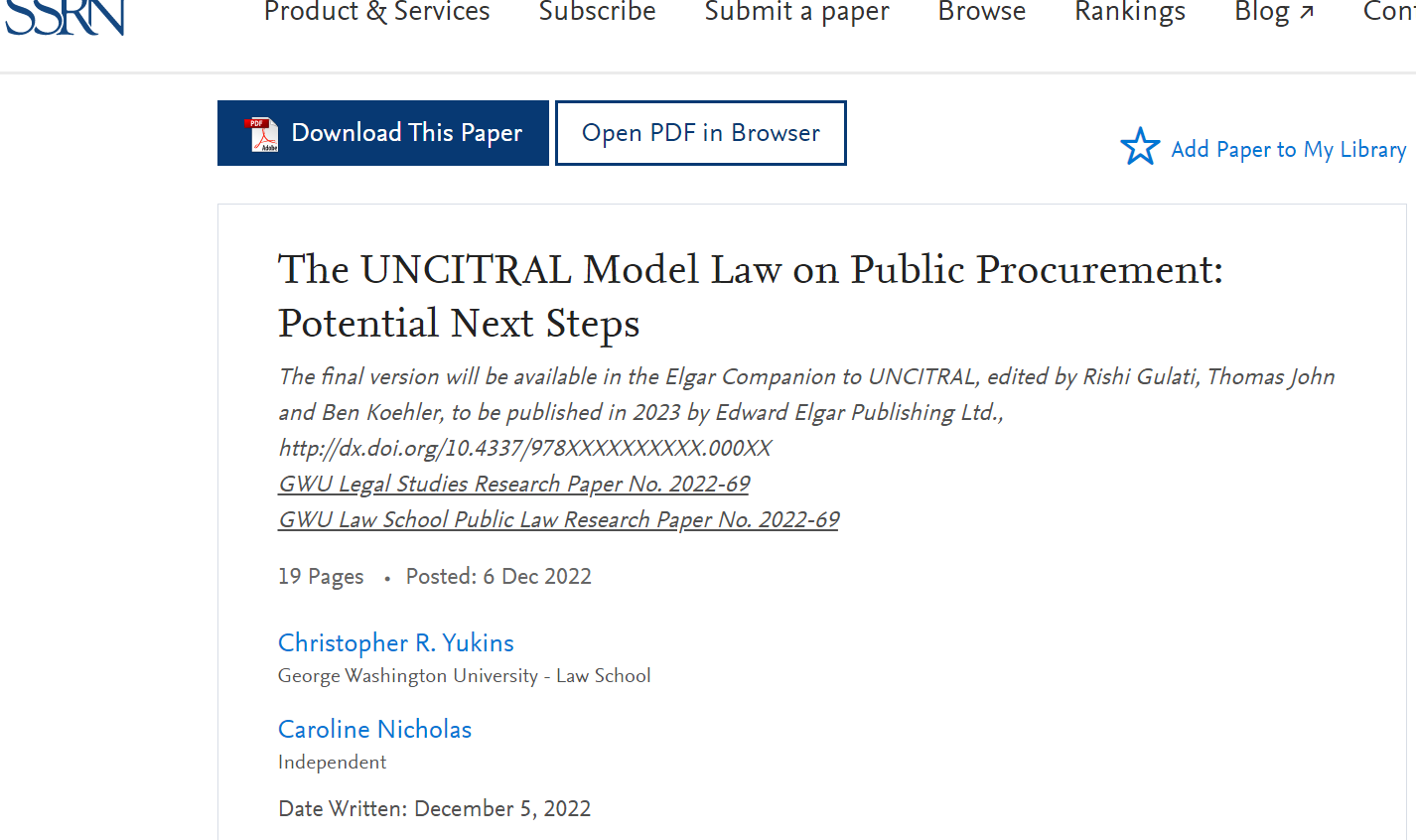 Contextualising this “international” legal text on Public Procurement
2
uncitral.un.org/en/texts/procurement
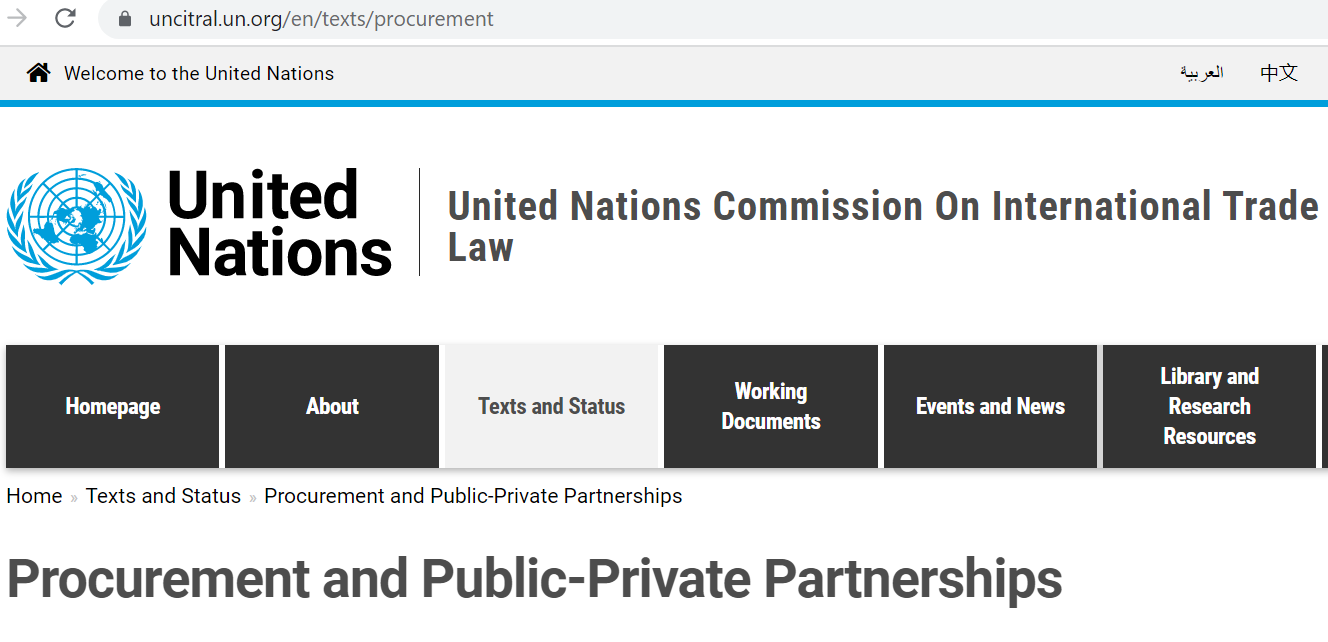 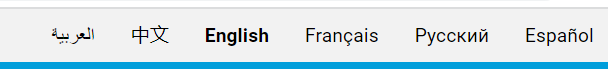 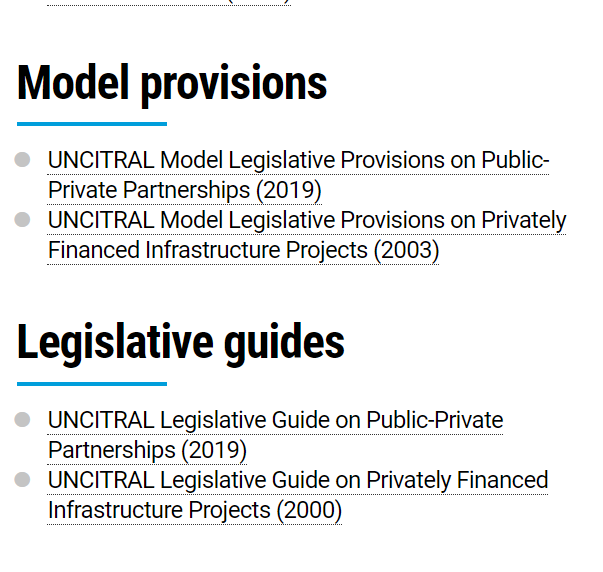 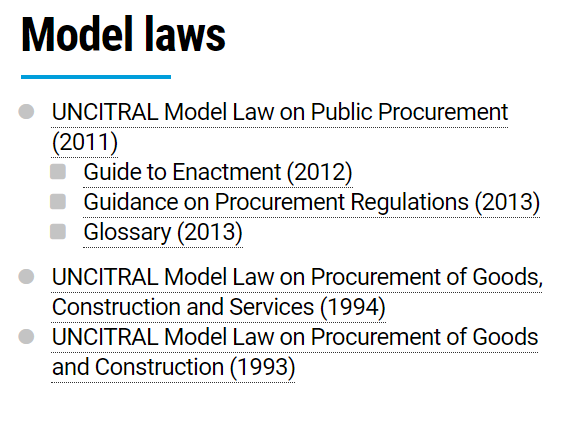 4
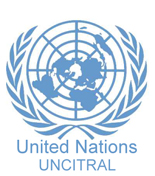 6
UNCITRAL Bid Challenge Forums
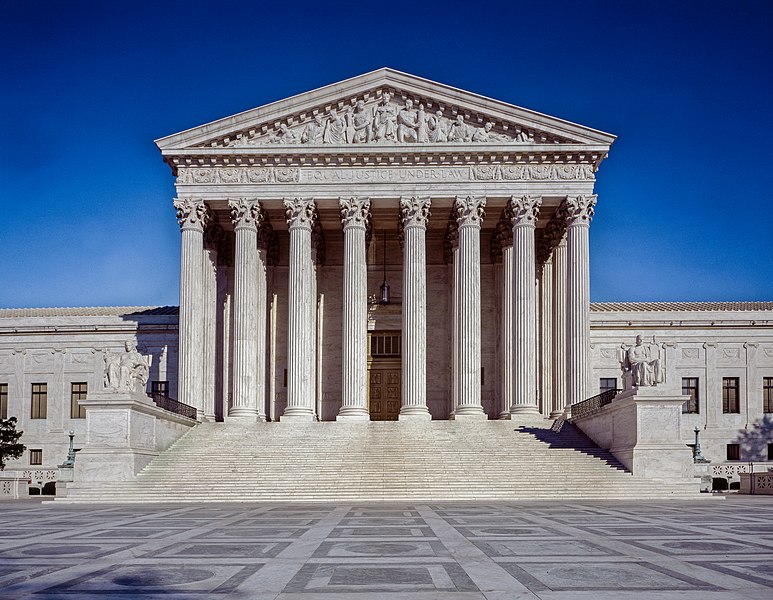 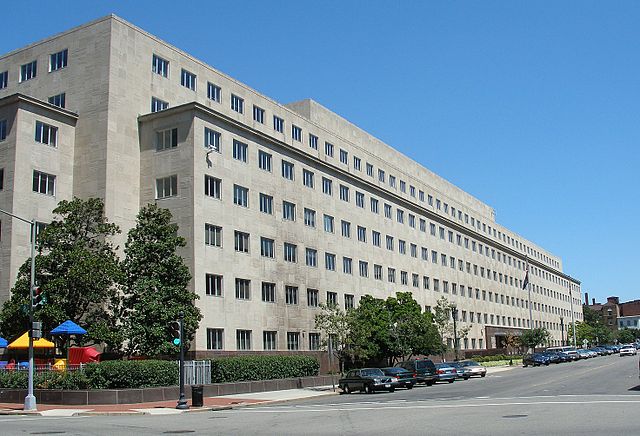 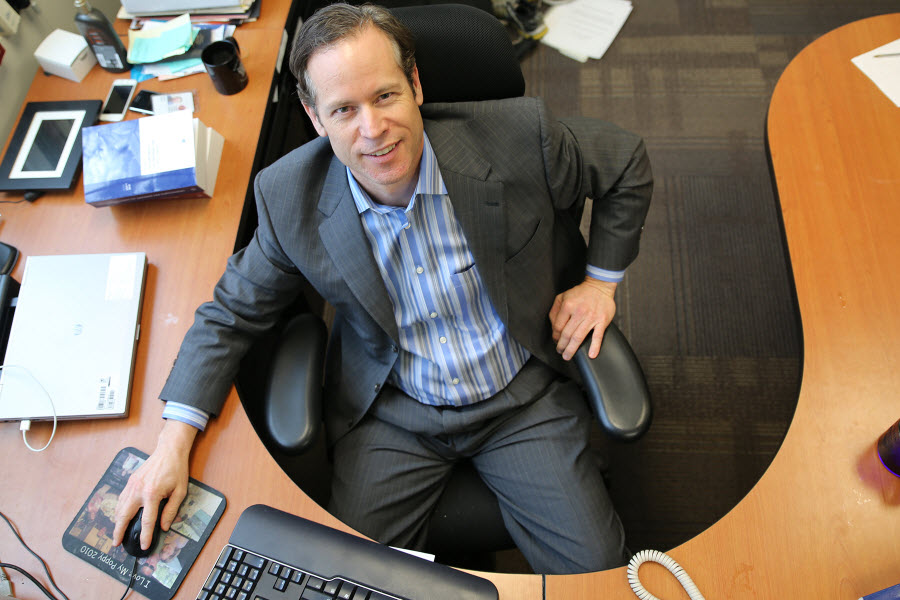 11
UNCITRAL: Possible Appeals for Bid Challenges
12
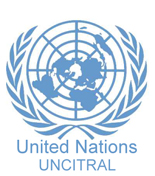 7
UNCITRAL Model Law:Potential Next Steps
Potential Reforms to UNCITRAL Model Law
Strategies for Environmental Sustainability
Contract Administration
Exclusion & Debarment
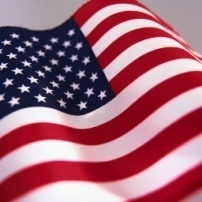 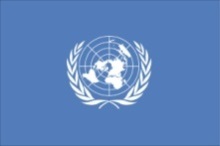 U.S. vs. UNCITRAL
[Speaker Notes: United States  
FAR 9.401-1

UNCITRAL 
Art.  9]
Four Paradigms
Reputation Risk
Performance Risk
Cross-Debarment
Options:
 Automatic cross-debarment
 Debarment (list) to be considered in other systems
 Debarment + adverse info to be considered
 Do nothing
21
Using Debarment Information Across Borders
22
Open Contracting – Data Must Be . . .
Accessible
Machine Readable
Conclusion